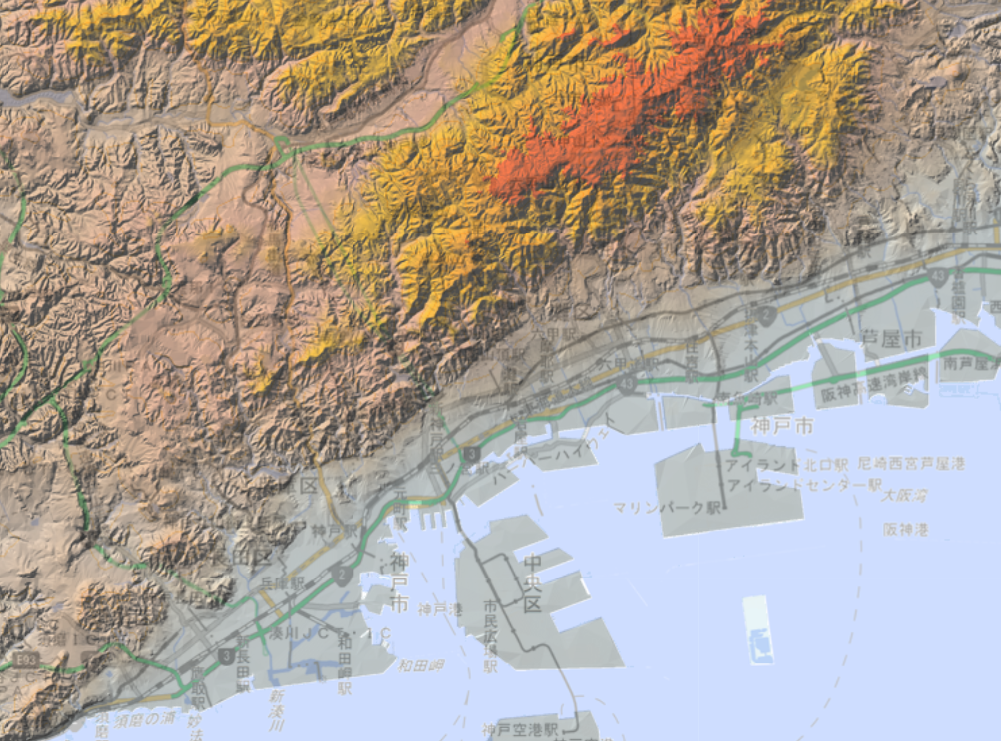 六甲山
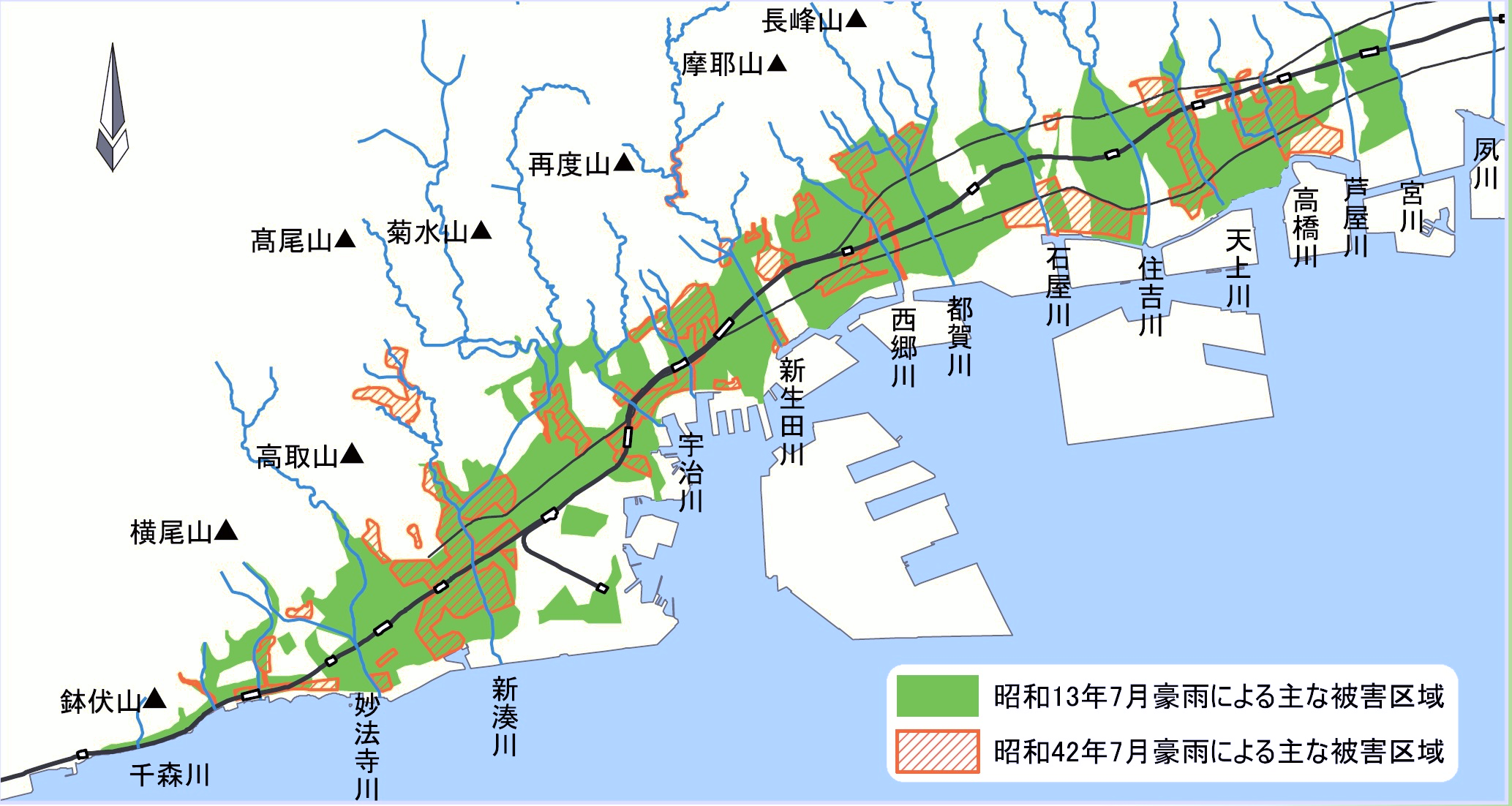